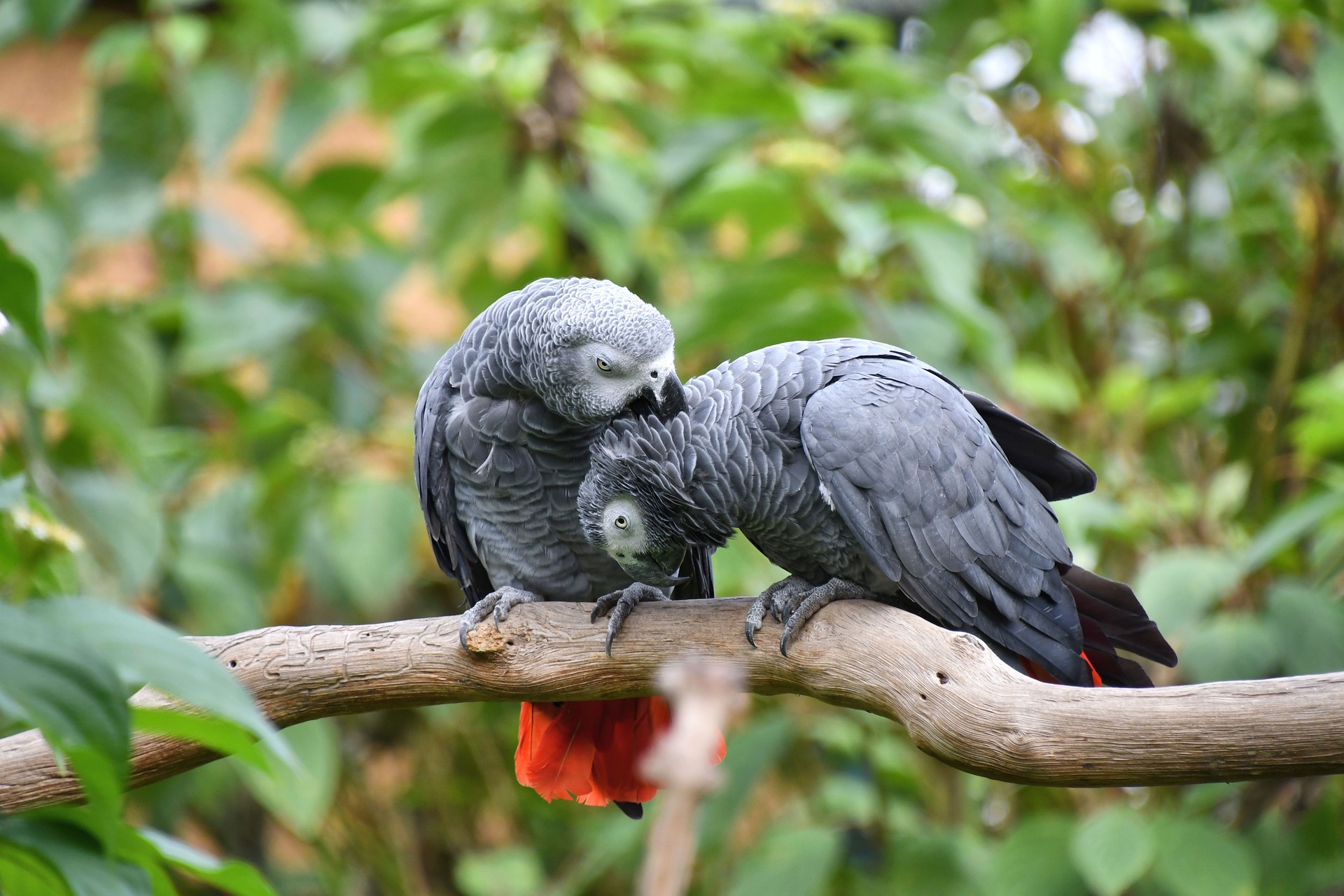 Entwicklung einer App / digitalen Plattform für Haltungsbedingungen am Beispiel
Graupapagei (Psittacus erithacus)

Prof. Dr. M. Krautwald-Junghanns
Cand. med. vet. Korinna Imle

Klinik für Vögel und Reptilien
Universität Leipzig
Bild: Pixabay.de
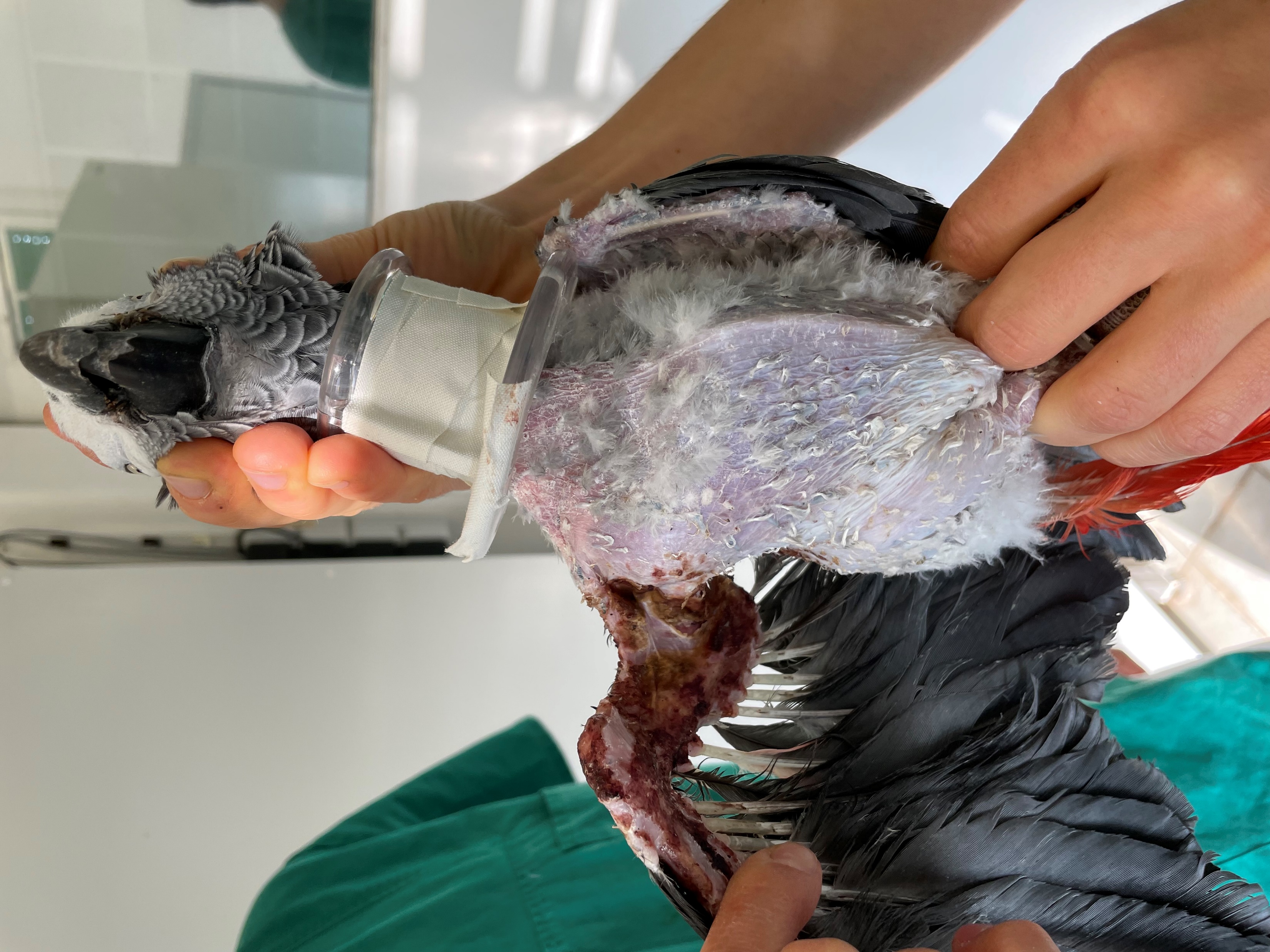 Auswertung Klinikdaten n= 235 Graupapageien
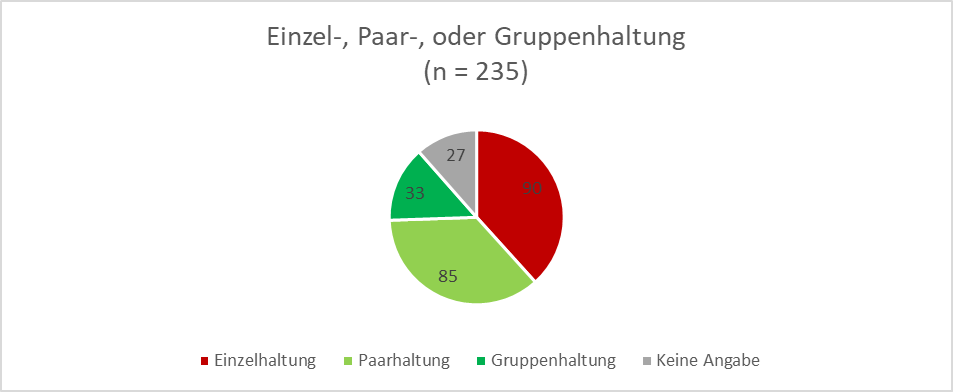 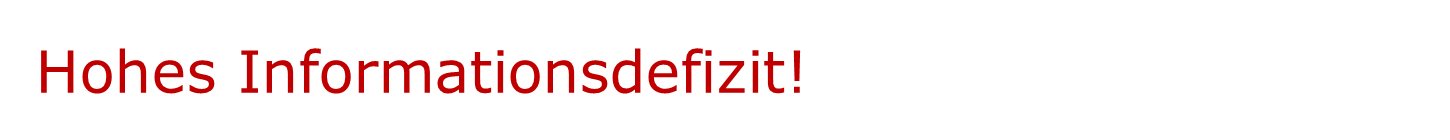 Bild: Klinik für Vögel und Reptilien Universität Leipzig
[Speaker Notes: Kurz auf die Anzahl der schlecht gehaltenen Tiere und die extremen Folgen eingehen – deshalb nur das EINE sehr schlimme Bild]
Bisheriger Haustier-Berater: Darstellung ausschließlich in Textform
Trend geht immer mehr zur ausschließlichen Nutzung mobiler Geräte

Nutzer wollen unterhalten werden

Informationen sollen einfach „konsumierbar“ sein, keine endlosen Texte
[Speaker Notes: VIDEO!!! 

Trend: je nach Quelle aktuell ca. 80% mobile Devices
Unterhaltung: Sieht man schon daran, dass Sie nicht nur Unterlagen bekommen haben sondern eine Präsentation als Mittel der Informationsvermittlung bevorzugt wird
Zu lange Texte: 
Am Mobilgerät schwer lesbar
Zeitaufwändig
langweilig]
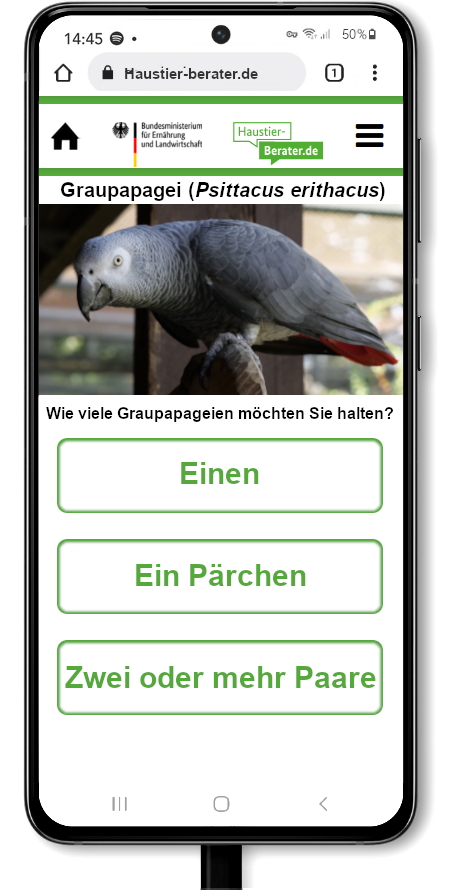 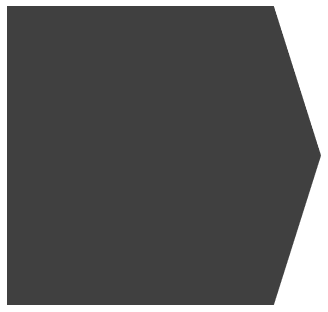 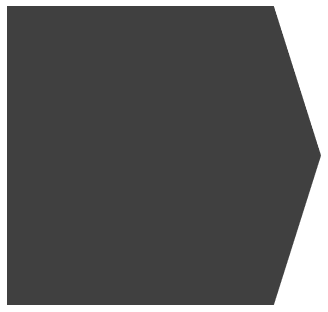 Vermittlung komplexer Zusammenhänge durch die Entwicklung einer intuitiv bedienbaren Online-Plattform / App
Ziel: 
Sensibilisierung der (zukünftigen) Halter:innen für die Bedürfnisse der Tiere
Korinna Imle 2022 – Klinik für Vögel und Reptilien Universität Leipzig
[Speaker Notes: Ein(e) potenzielle(r) Tierhalter:in interessiert sich für Graupapageien.In einem einfachen Frage-Antwort-Ablauf kann in wenigen Schritten für jeden verständlich herausgefunden werden, ob passende Bedingungen geschaffen werden können.]
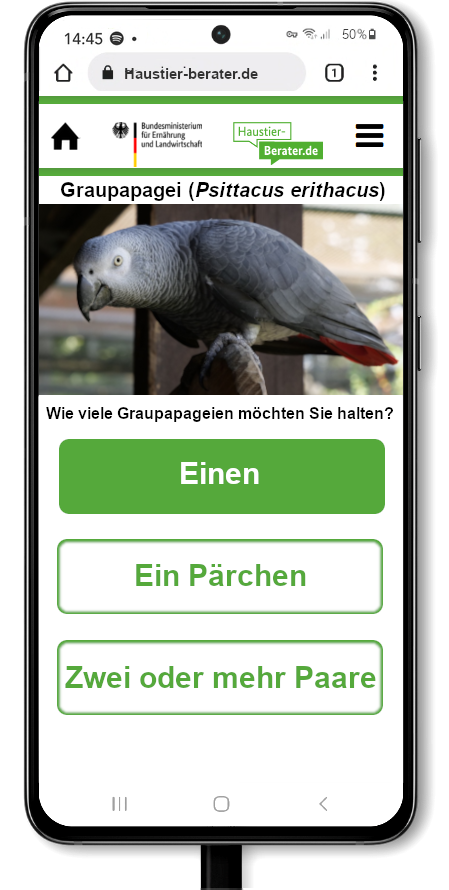 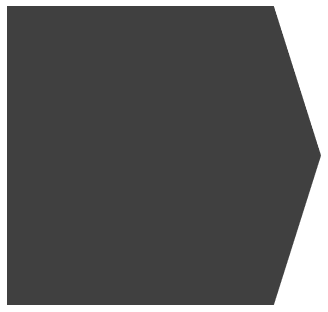 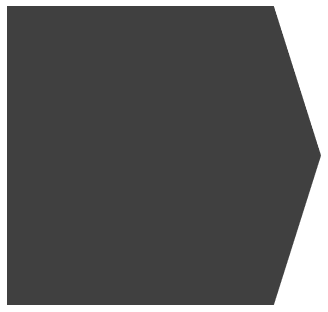 Vermittlung komplexer Zusammenhänge durch die Entwicklung einer intuitiv bedienbaren Online-Plattform / App
Ziel: 
Sensibilisierung der (zukünftigen) Halter:innen für die Bedürfnisse der Tiere
Korinna Imle 2022 – Klinik für Vögel und Reptilien Universität Leipzig
[Speaker Notes: Erstes Beispiel: Die Frage nach der Anzahl der erwünschten Graupapageien wird „falsch“ beantwortet.]
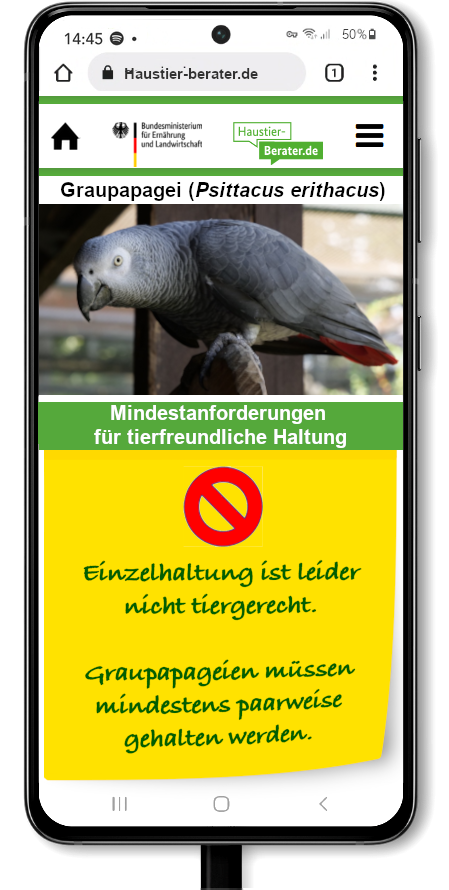 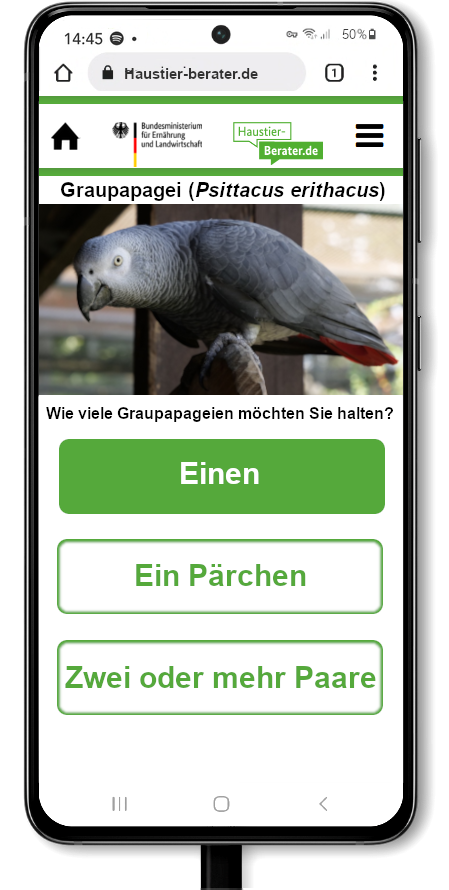 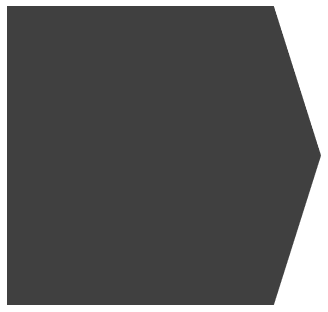 Keine tiergerechte 
Haltung
Korinna Imle 2022 – Klinik für Vögel und Reptilien Universität Leipzig
[Speaker Notes: Dem/Der User:in wird sofort mitgeteilt, dass sein/ihr Vorhaben nicht tiergerecht ist. (Scrollt man hier weiter runter kann man weitere Infos abrufen (siehe spätere Folie beim positiv-Beispiel)]
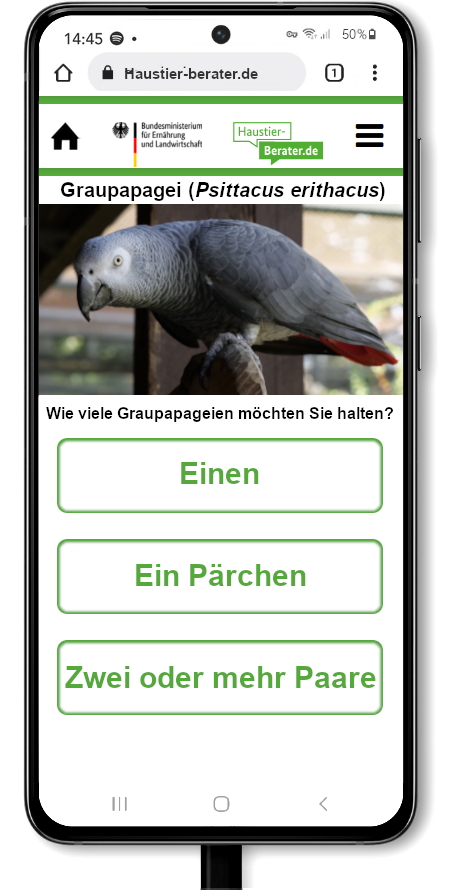 Tiergerecht, weitere
Informationen werden angeboten
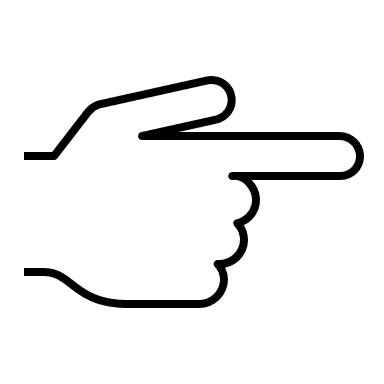 Korinna Imle 2022 – Klinik für Vögel und Reptilien Universität Leipzig
[Speaker Notes: Der/die potenzielle Halter:in antwortet „korrekt“ mit geplanter, tiergerechter Haltung und erhält als positive Antwort eine Kurzinformation. 

Hier kann man runter scrollen… (nächste Folie)]
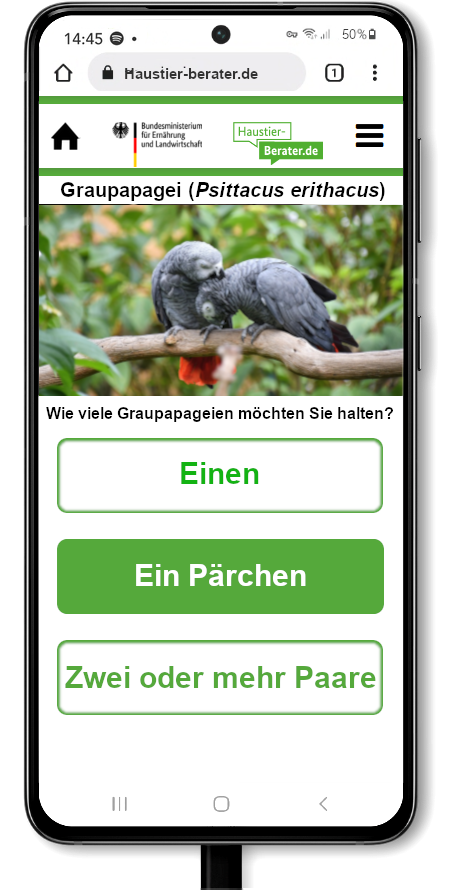 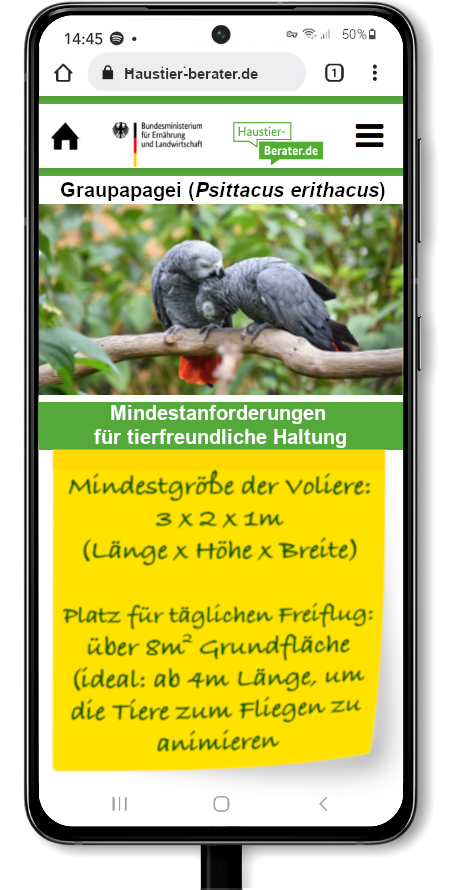 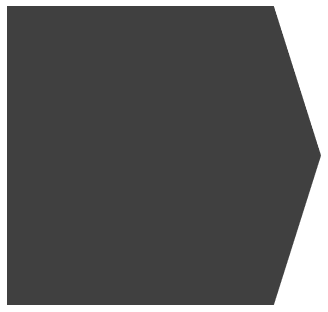 þ
Tiergerecht, weitere
Informationen 
werden angeboten
Korinna Imle 2022 – Klinik für Vögel und Reptilien Universität Leipzig
[Speaker Notes: Der/die potenzielle Halter:in antwortet „korrekt“ mit geplanter, tiergerechter Haltung und erhält als positive Antwort eine Kurzinformation. 

Hier kann man runter scrollen… (nächste Folie)]
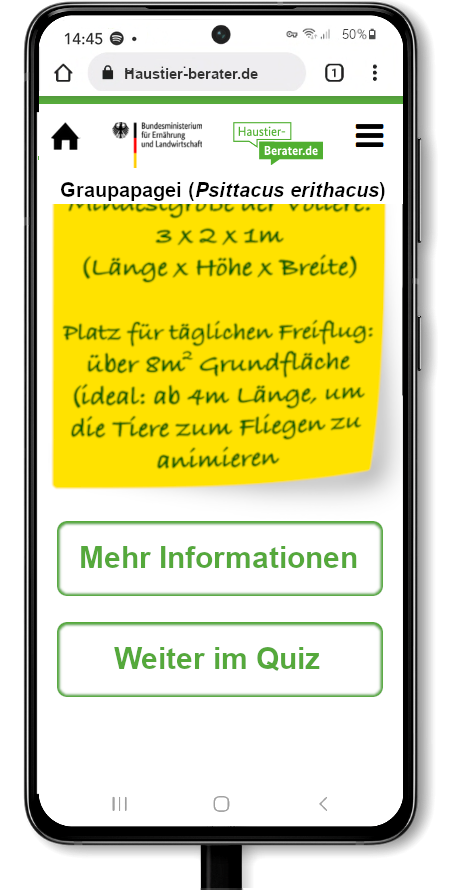 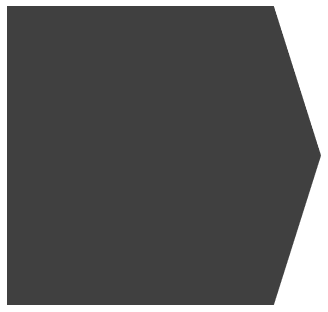 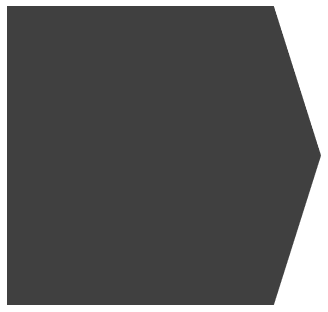 þ
Im Informations-Bereich werden  ausführliche Informationen und Erklärungen bereit gehalten.
Tiergerecht, weitere
Informationen 
werden angeboten
Korinna Imle 2022 – Klinik für Vögel und Reptilien Universität Leipzig
[Speaker Notes: Man kann runter scrollen und sich entweder eingehender informieren oder im Quiz weiter machen.]
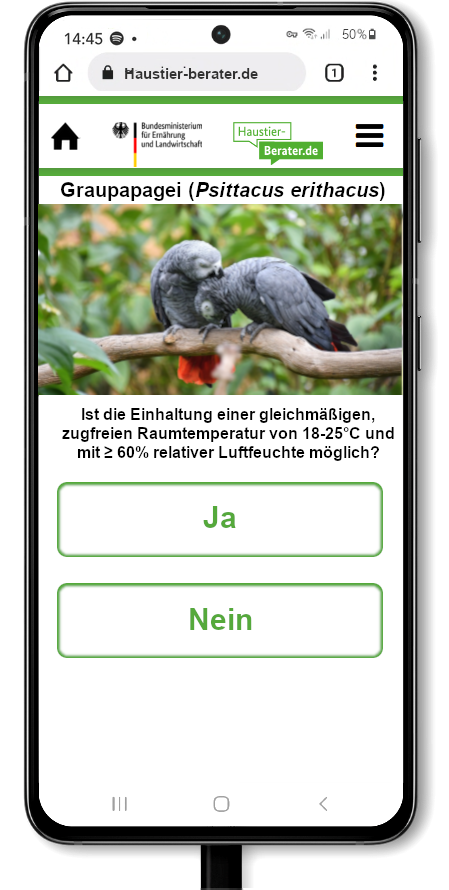 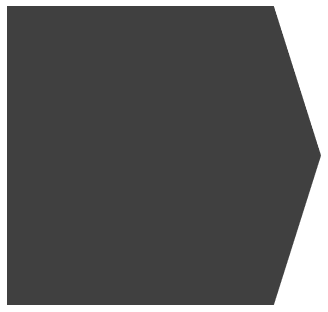 Wurde„Weiter im Quiz“ ausgewählt wird im bekannten Schema weiter abgefragt:
Korinna Imle 2022 – Klinik für Vögel und Reptilien Universität Leipzig
[Speaker Notes: Weiter mit den verschiedenen Antwortmöglichkeiten, geschachtelt nach Flussdiagramm je nach Anforderungen mit mehr oder weniger Entscheidungsmöglichkeiten der User.]
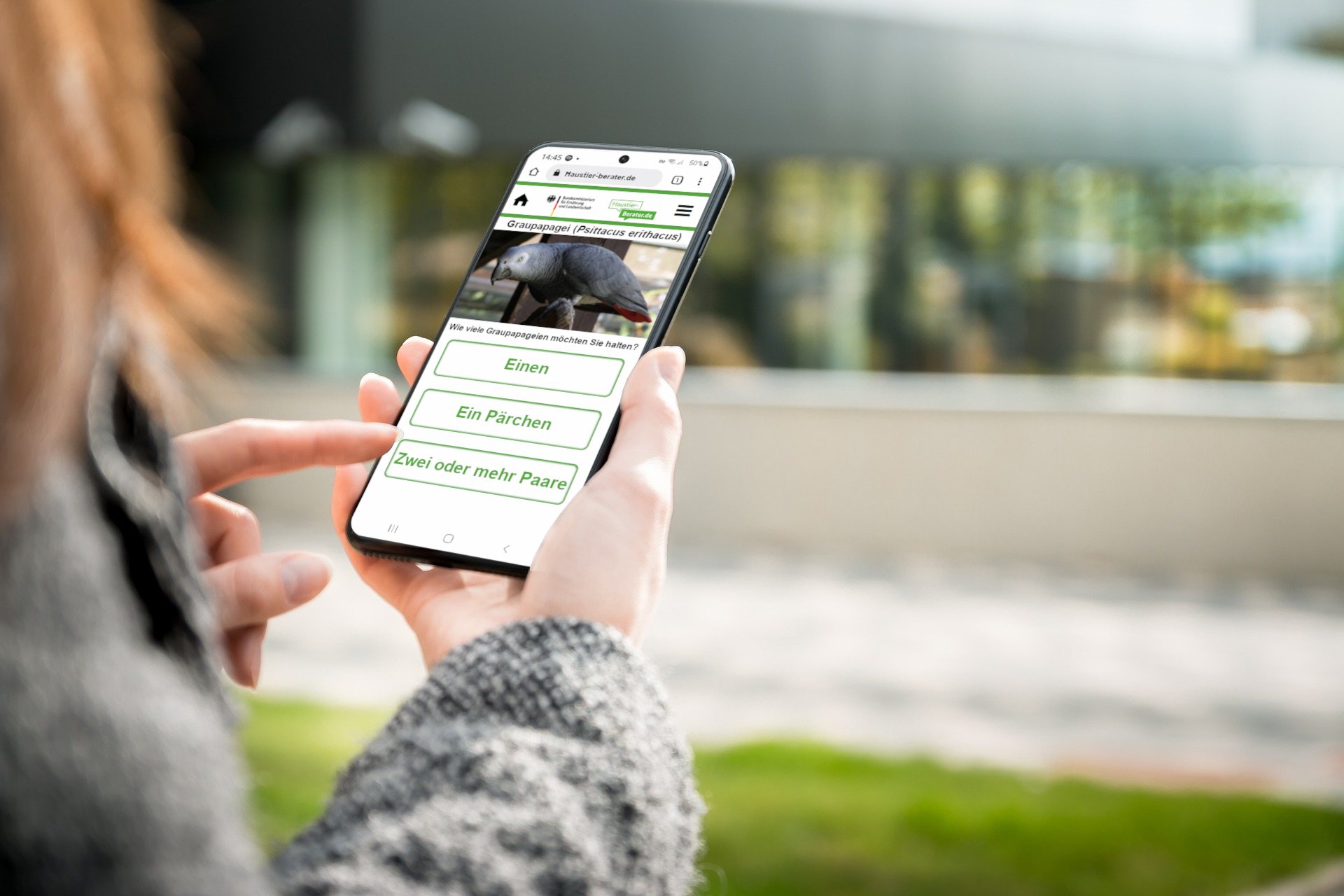 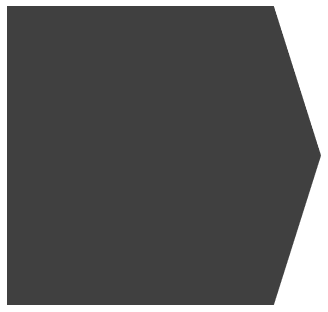 App und Website einfach zu bedienen für spielerischen Informationsgewinn

Mehr Tierwohl
Bessere Haltungsbedingungen
Weniger Tierleid
Bild: Pixabay.de
Vielen Dank für Ihre Aufmerksamkeit!
Korinna Imle 2022 – Klinik für Vögel und Reptilien Universität Leipzig
[Speaker Notes: Weiter mit den verschiedenen Antwortmöglichkeiten, geschachtelt nach Flussdiagramm je nach Anforderungen mit mehr oder weniger Entscheidungsmöglichkeiten der User.]